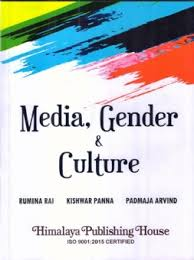 1
Course Outline
Let’s start with the first set of slides
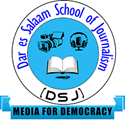 MODULE OBJECTIVE
To enable student  to understand gender construction
To enable student understand  media culture and how to practice
To enable student to understand organizational protocol 
To enable student to understand how cultural diversity happen
2
MODULE DESCRIPTION
Describe the process of social construction of gender in the society
Describe the concepts of cultural diversity in relation to journalism practices
Demonstrate knowledge of gender issues in the society 
Assess the gender mainstreaming efforts in news reporting and media management 
Demonstrate organizational protocols in different context
3
LEARNING CONTEXT
Assignments
Group work
Individual works
Presentation 
Group discussion
4
LEARNING MATERIALS
TEST BOOKS
HANDOUT
INTERNET
MEDIA
5
INTEGRATED METHODS OF ASSESSMENT
CONTINOUSLY 
ASSESSMENT 60%  Continuous assessment aim to reinforce learning process by involving the participation of learners to solve the given questions or problems which require decision making. This done through tests, group works practical etc. Learners must obtain not less than 30% out of 60% to sit for the end of module examination.
END EXAMS MARKS
40% • This examination is conducted for two(2) hours with supervision condition • Learners must obtain not less than 20% out of 40% to continue with another semester
6
THANKS!
Any questions?
7